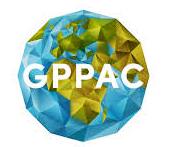 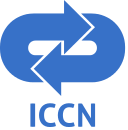 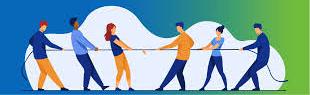 Workshop
Yerevan, June 3, 2021
 

Conflict Assessment Framework
GPPAC Mission
GPPAC mission is to achieve a global shift in peacebuilding - from solely reacting to violent conflict to preventing conflict. 

To do this, we work for collaboration between different groups – civil society, academia, media and decision makers.
Food for Thought
Which factors contribute to the confrontation and division between the people living on both sides of the dividing lines in the conflict zones?

Which factors contribute to the reconnection, conciliation, mutual understanding and cooperation between the conflict-separated people?

Which types of the programs/project could contribute to confidence-building and conciliation and vice versa

What changes would you make in your organization to contribute to the prevention and/or de-escalation of conflict(s)
6 CONFLICT-RELATED QUESTIONS
1. Where and in what environment the conflict happens?

2. Who are the stakeholders? 

3. Why stakeholders act in this or other way?
4. Which factors trigger, fuel and/or defuse the conflict?

5. In which forms the conflict manifests itself? 

6. When and in which period the conflict has happened?
6 PRISMS OF VIEWING CONFLICT
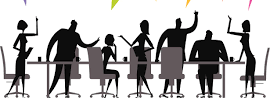 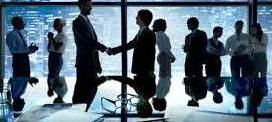 Chronology
Context
Motivation
factors
power
Parties
02
01
04
03
05
06
Institutions, Positions, Actions  Interests
Influence, Interests, Legitimacy, Capabilities
Needs, Grievance Dignity, Identity Desire to grab
Violence, Political, Economic etc.
Root Causes
Physical, Political, Economic, Moral Military etc.
History of the Conflict
Phases of Conflict
Context of the Conflict
Social, political, economic, emotional environment where conflict occurs

Who initiates and/or fuels the conflict? Who are dividers? 

Who tries to prevent and/or defuse the conflict? Who are connectors? 

What are their attitudes and actions?
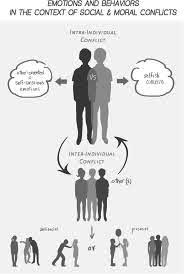 Context of the Conflict
How justly systems and institutions operate and do they meet citizens’ needs 

Conflict vs. coincidence of values and interests

Do the parties have any successful joint experience or joint venture? 

Symbols/events serving as sources or triggers of conflict
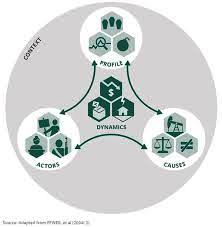 Roots, Sources, Causes of Conflict
Diversity of Factors
Institutional and Structural Factors 
Social/Economic Inequality
Significant environmental hazard
Uncontrolled arms trafficking/supply
Disputable monuments and symbols  
Cultural, ethnic and religious factors
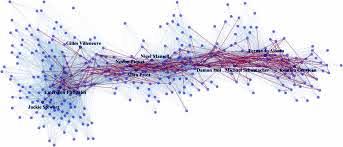 Stakeholders
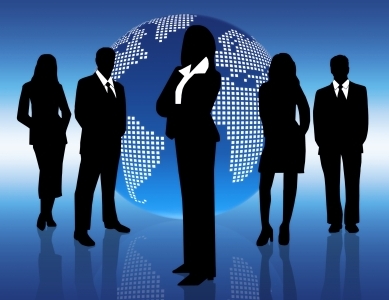 Influence/Impact

Potential/Capabilities

Informed/Disinformed

Legitimacy
Motivations of Conflict- Who, What?
Motivators
Unmet Demands 

Unmet Interests 

Intransigent Positions

Satisfaction/Dissatisfaction
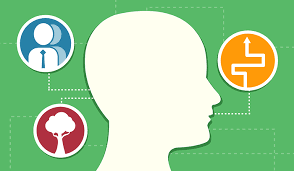 Power/Influence and Conflict
Different Sources of Power
Military Power
Personal Power
Economic Power
Informational Influence
Religious Influence 
Influence by Social Capital
Influence by Relationships
Moral Power 
Imbalanced Power
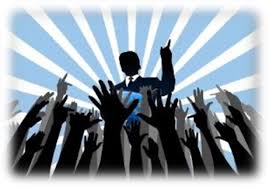 Period of Conflict
Chronology of Conflict
When did the conflict start? 

In which intensity the conflict persisted? 

How stakeholders perceive history of the conflict? 

Periods causing a “trauma” 
 
Emotional impact of the past

 Influence of specific periods
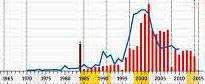 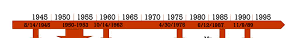 Pattern of Conflict Analysis
Oriented on the target audience

Descriptive, not judging and impartial 

Contain recommendations for early actions
Using plain language and be reader-friendly 

Using combination of graphics and texts

Avoid information overload, well-structured key messages
Levels of Potential Changes
Thank You For AttentionLive in Peace